PURINE & PYRIMIDINE  METABOLISM & DISORDERS
FUNCTIONS OF NUCLEOTIDES
Polymerize to make DNA and RNA  Energy currency of the cell e.g. ATP, GTP
Act as carriers of active intermediates in various  metabolic pathways e.g. UDP-glucose in glycogen  synthesis, SAM
Component of coenzymes e.g. FAD, NADH, NADPH  Act as 2nd messengers e.g. cAMP and cGMP
Allosteric regulation of various metabolic pathways e.g.  ATP inhibits PFK-1
There are two pathways leading to  nucleotides
De novo synthesis:	The synthesis of nucleotides  begins with their metabolic precursors: amino  acids, ribose-5-phosphate, CO2, and one-carbon  units.
Salvage pathways:	The synthesis of nucleotide  by recycle the free bases or nucleosides released  from nucleic acid breakdown.
De novo synthesis of purines:
Occur in the cytosol of the cell 
Starts by conversion of ribose 5- phosphate to PRPP
By the enzyme PRPP synthase then formation of 5- phosphoribosylamine by PRPP glutamyl amidotransferase , then condensation reactions of glycine , aspartate, glutamine, Co2 and folate to form IMP
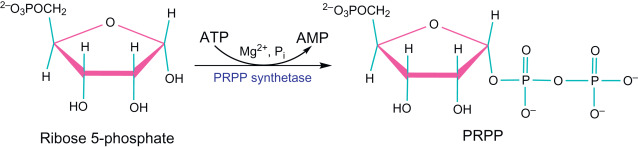 Once formed, IMP is rapidly converted to AMP
and GMP (it does not accumulate in cells).
Regulation
1- Availability of PRPP
2- PRPP synthetase is feedback regulated by AMP, ADP, GMP and GDP. 
3- Activity of PRPP glutamyl amidotranferse is feedback 
Regulated by GMP and AMP.
Inhibitors of purine synthsis
-they are toxic
-Examples: 
1- Azaseine : glutamine analogue
2-Trimethoprim, methotrxate: folic acid analogues
IMP Synthesis - Significance
IMP = serves as a precursor for synthesis of all  other purine nucleotides such as adenine and  guanosine monophosphate (AMP & GMP)and  ATP.
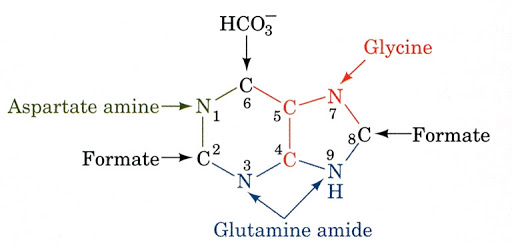 INOSINE 5’- MONOPHOSPHATE (IMP(
IMP
dehydrogenase
Adenylosuccinate  synthetase
GTP + Asp
NAD+
GDP + Pi
NADH
Xanthine monophosphate  (XMP(
Adenylosuccinate
ATP + Gln
GMP
synthetase
AMP + Glu
Adenylosuccinase
Fumarate
Adenosine  monophosphate (AMP(
Guanosine  monophosphate (GMP(
Salvage Pathways for Purine Synthesis
Purine bases created by degradation of RNA and DNA  and intermediate of purines synthesis can be directly  converted to the corresponding nucleotides.

The significant of salvage pathway
Save fuel
Some tissues and organs such as brain and bone marrow  are only capable of synthesizing nucleotides by Salvage  pathways
Broken down endogenous nucleotides = salvage pathways.
Purine salvage pathways us one of two enzymes.
Adenine phosphoribosyltransferase (APRT(.
Converts free adenine to AMP
Hypoxanthine-guanine phosphoribosultransferase  (HGPRT).
Converts hypoxanthine to IMP  Converts guanine to GMP
Purine Salvage Pathway
adenine  phosphoribosyl transferase
Adenine
AMP
PRPP
PPi
O
N
O
N
N
N
2-O3POH2C O N
N
hypoxanthine-guanine  phosphoribosyl transferase  (HGPRT)
N
N
Hypoxanthine
HO OH
IMP
O
O
PRPP
PPi
N
N
N
N
N
N	NH2
2-O3POH2C O N	N	NH2
Guanine
HO OH
GMP
Absence of activity of HGPRT leads to Lesch-Nyhan syndrome.
DEGRADATION OF PURINE NUCLEOTIDES
IMP is the precursor for both AMP and GMP
AMP deaminase
AMP
IMP
GMP
Pi 5’ Nucleotidase
Pi
5’ Nucleotidase
Pi
Adenosine
deaminase
Adenosine
Inosine
Guanosine
Ribose
Ribose
5’ Phosphorylase
Hypoxanthine
Xanthine  oxidase
Guanine
NH3
Uric Acid  (excreted)
Guanase
Xanthine
oxidase
Xanthine
DISEASES ASSOCIATED WITH DEFECTS IN  PURINE METABOLISM

HYPERURICEMIA  GOUT
LESCH-NYHAN SYNDROME  KIDNEY STONES
SEVERE COMBINED  IMMUNODEFECIENCY (SCID(
HYPERURICEMIA
Characterized by plasma urate (uric acid) level  greater than 7.0 mg/dL

Normal plasma levels
HYPERURICEMIA
Primary Hyperuricemia: an innate  defect in purine metabolism and/or uric  acid excretion

Secondary Hyperuricemia: increased  availability of purines due to medications/  medical conditions or through diet.
GOUT
Gout is caused by  precipitation of sodium urate  crystals in the joints resulting  in inflammation and pain.
Progression of Hyperuricemia to Gout
Stage 1:  Asymptomatic hyperuricemia. At a serum urate
concentration greater than 6.8 mg/dL, urate crystals may start to  deposit in the joints.	No evidence that treatment is required.
Stages 2  : Acute gout. If sufficient urate deposits develop around
joints, and if the local environment	or some trauma triggers the
release of crystals into the joint space, an inflammatory response  occurs. These flares can be self-resolving but are likely to recur.
Stage 3 :  Intercritical periods. These are the intervals between
attacks. During these periods, crystals may still be present at a low  level in the synovial tissue and fluid, resulting in future attacks.
Stage 4 :  Advanced gout. If crystal deposits continue to
accumulate, patients may develop chronically stiff, swollen joints
and tophi. This advanced stage of gout is relatively uncommon
generally avoidable with therapy.
GOUT - Causes
Underexcretion of  uric acid
Diet rich in purines/alcohol; deficient in dairy products  Increased purine degradation
Increased PRPP Synthetase activity
overproduction of PRPP = increased purine synthesis =  increased purine degradation =	increased uric acid production  Decreased/partial HGPRT activity
Deficiency of HGPRT = increased HX and G
	Deficiency of HGPRT = accumulation of PRPP =  increased purine synthesis = increased uric acid  levels
Deficiency of HGPRT = decreased IMP and  GMP = decreased  inhibitors for purine synthesis
GOUT - Treatment
Colchicine –reduces inflammation
Allopurinol – inhibits uric acid synthesis
Low purine diet - Foods that are high in purine  include:
Red meat and organ meats (eg. liver)
Yeasts and yeast extracts (eg. beer and alcoholic beverages)
Asparagus, spinach, beans, peas, lentils, oatmeal, cauliflower  and mushrooms
Avoid caffeine and alcohol  Keep hydrated
Allopurinol – a suicide inhibitor used to treat Gout
O  C
O  C
H  C
N
CH
HN
C
HN
C
N
HC
C
HC
C
N
Allopurinol
N  H
N  H
N
Hypoxanthine
Xanthine oxidase
Xanthine oxidase
Gout:
accumula-tion  of uric acid  salts in joints
Gout: accumulation of  uric acid salts in joints
Gout: tophuses –  accumulation of uric  acid salts in  cartilages, under  skin.
KIDNEY STONES
When uric acid is present in  high concentrations in the  blood, it may precipitate as a  salt in the kidneys. The salt can  form stones, which can in turn  cause pain, infection, and  kidney damage.
Gout: kidney stones.
Lesch-Nyhan Syndrom: is a inherited disorder caused by a deficiency  of the enzyme hypoxanthine-guanine phosphoribosyltransferase. LNS is  present at birth in baby boys.
Hypoxanthine and guanine are not used in the salvage pathway of purine
nucleotides synthesis.
Hypoxanthine and guanine are not utilizied repeatedly but converted into  uric acid.
Symptoms:
- severe gout
-severe mental and physical problems
- self-mutilating behaviors
SEVERE COMBINED IMMUNODEFICIENCY  (SCID(
Adenosine deaminase deficiency
Accumulation of dATP = inhibition of ribonucleotide  reductase =B and T cells unable to divide
Pyrimidine Ribonucleotide Synthesis
Uridine Monophosphate (UMP) is synthesized first
CTP is synthesized from UMP
Pyrimidine ring synthesis completed first; then  attached to ribose-5-phosphate
N1, C4, C5, C6 : Aspartate  C2 : HCO3-
N3 : Glutamine amide Nitrogen
Pyrimidine Synthesis
O
2 ATP + HCO - + Glutamine + H O
3	2
C
CH
HN
2 ADP +
Glutamate +
Pi
O
Carbamoyl  Phosphate  Synthetase II
C
C
N
C
O
COO
CH
HN
PRPP	PPi
2-
O3P	O	CH2
O
NH
2

H
H
C
C
Orotate Phosphoribosyl  Transferase
COO
N  H
O
H
O	C
H
OH
OH
PO -2
O
Orotidine-5'-monophosphate  (OMP)
3
Orotate
Carbamoyl Phosphate
Reduced  Quinone
Aspartate
OMP
Decarboxylase
Aspartate  Transcarbamoylase  (ATCase)
Dihydroorotate  Dehydrogenase
CO2
Quinone
Pi
O
C
O
O
CH
HN
C
HO	C
C
CH
CH2
HN
N
CH2
O
H2O
NH2
2-O3P
C
CH
O	CH2
O
N  H
C
CH
O
H	
H
Dihydroorotase
COO
N  H
O
H
H
COO
OH
OH
Dihydroorotate
Carbamoyl Aspartate
Uridine Monophosphate  (UMP)
UMP  UTP and CTP
Nucleoside monophosphate kinase catalyzes  transfer of Pi to UMP to form UDP; nucleoside  diphosphate kinase catalyzes transfer of Pi from  ATP to UDP to form UTP

CTP formed from UTP via CTP Synthetase  driven by ATP hydrolysis
Glutamine provides amide nitrogen for C4 in animals
UTP and CTP biosynthesis
kinase	kinase
UMP	 		UDP

ATP	ADP	ATP
UTP
ADP
Degradation of Pyrimidines
CMP and UMP degraded to bases similarly to purines  by
Dephosphorylation  Deamination
Glycosidic bond cleavage
Uracil reduced in liver, forming -alanine
Converted to malonyl-CoA  fatty acid synthesis for  energy metabolism
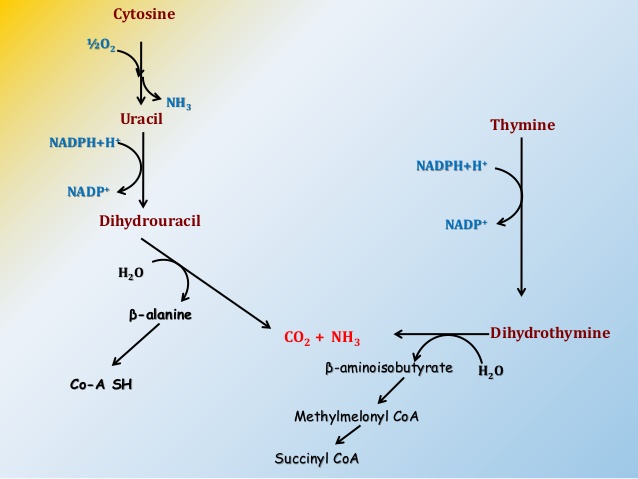 OROTACIDURIA
inherited disorder of pyrimidine synthesis  caused by a deficiency of the enzyme of  orotate-phosphoribosyltransferase and  decarboxylase.
Symptoms:
–excess of orotic acid and its excretion with  urine (1.0-1.5 g)
-mental and physical retardation
-megaloblastic anemia
O
C
-O3PO
PPi
CH
O	-O
HN
NH
2
O
-O
O-
P	P
O	O	O
C
OOC C
C  H
O
OH	OH
Orotate
5-phosphoribosyl-1-pyrophosphate (PRPP)
–	Treatment: patients are fed uridine  U  UMP  UDP  UTP

UTP inhibits carbamoyl phosphate synthase II, preventing the  biosynthesis and accumulation of orotic acid